Where Is My Money?
Grade 4
A Special Note For Teachers
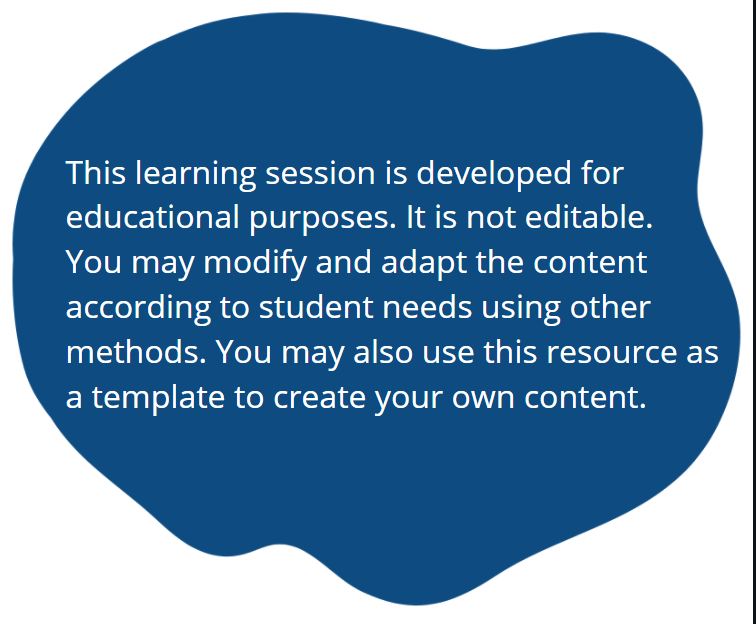 Agenda
Minds On Activity: Think-Pair-Share
Managing My Money
Student Reflection Questions
Closing Activity: Exit Slip
Minds On Activity
Think-Pair-Share
Have you heard of a ‘budget’ before? What is it?
Do you think it is important to budget our money? Why or why not?
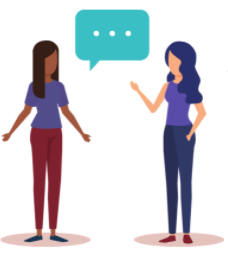 Managing My Money
How much money do you get in one week?
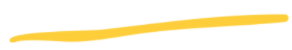 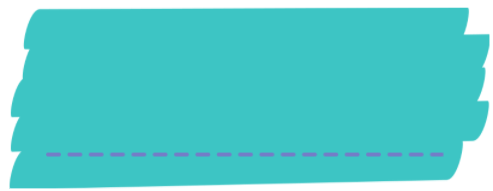 $
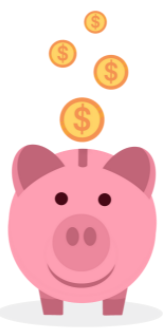 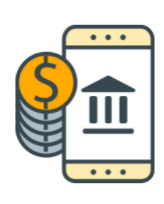 Where does money go?
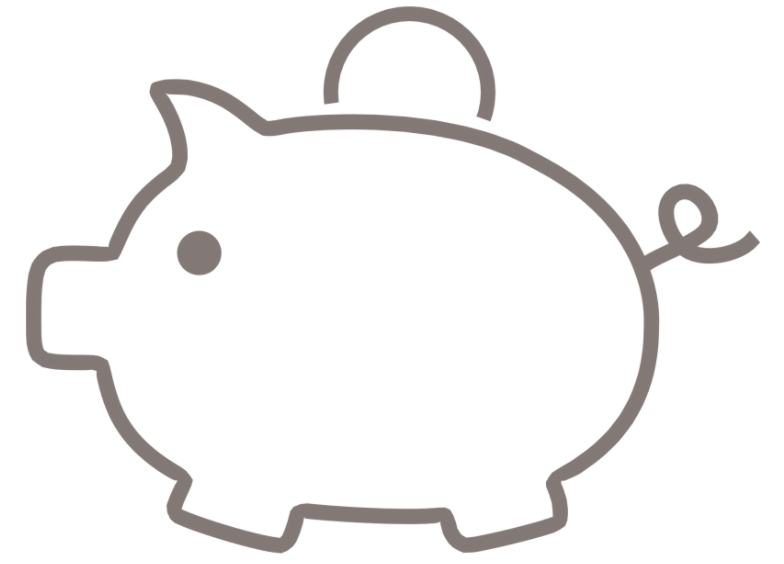 Spending
Saving
Donating
Investing
Spending It Wisely
https://youtu.be/nFGCgnebmc8
Spending
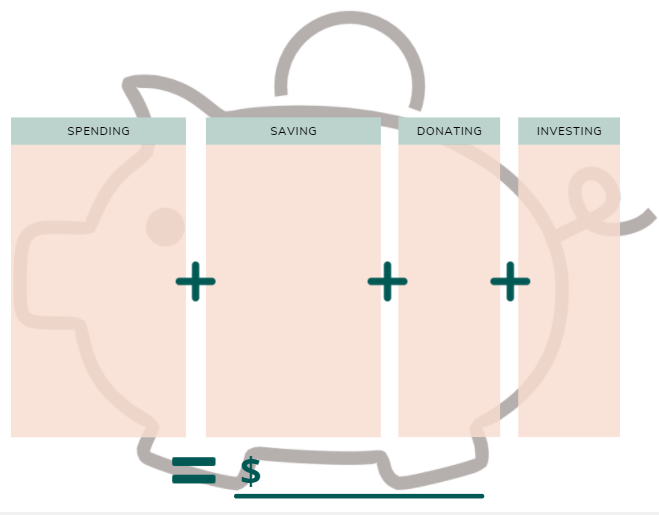 Spending: Buying something you need or want.
Fried chicken       $8
Food delivery fee $3
Video game –Animal Crossing $80
[Speaker Notes: Ask students to write down some of things they need or want, and put down the price. Teachers can talk about goods and services.]
What is “saving”?
https://www.youtube.com/watch?v=JkCmIxraWlM
Saving
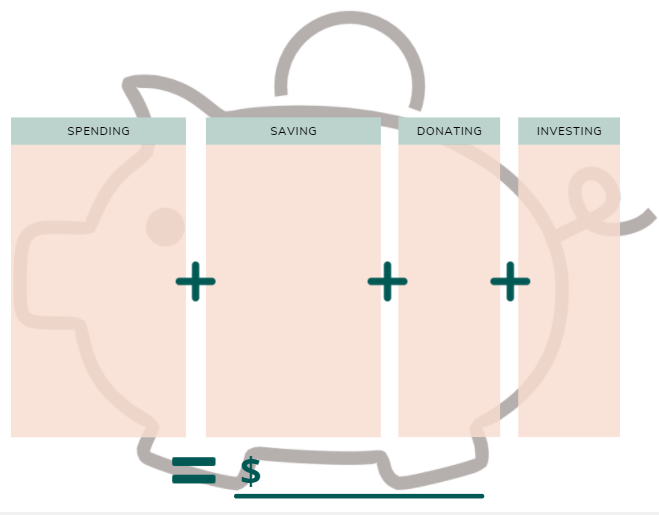 Making an effort not to spend money now, so you can save for something special!
Fried chicken       $8
Saving Goal: $80Video game --Animal Crossing
Food delivery fee $3
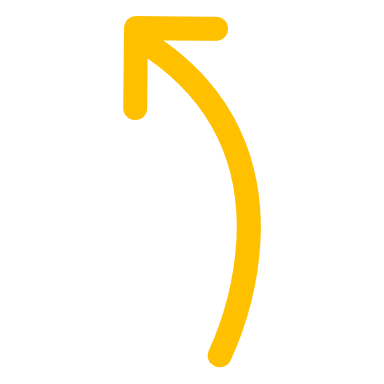 Video game –Animal Crossing $80
I will save $5 this week.
[Speaker Notes: Make a big purchase your saving goal. Or ask students to write down something special they want to save for.]
What is “donating”?
https://www.youtube.com/watch?v=Pbf-mb5L6JY
Donating
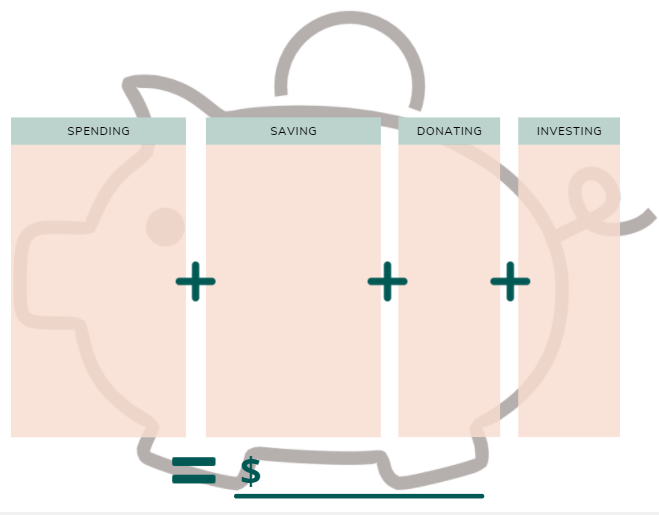 Giving to others in need, and it comes from your heart.
Fried chicken       $8
School bake sale $2
Saving Goal: $80Video game --Animal Crossing
Food delivery fee $3
I will save $5 this week.
What is “investing”?
https://www.youtube.com/watch?v=BaJz5UFmkk8
Investing
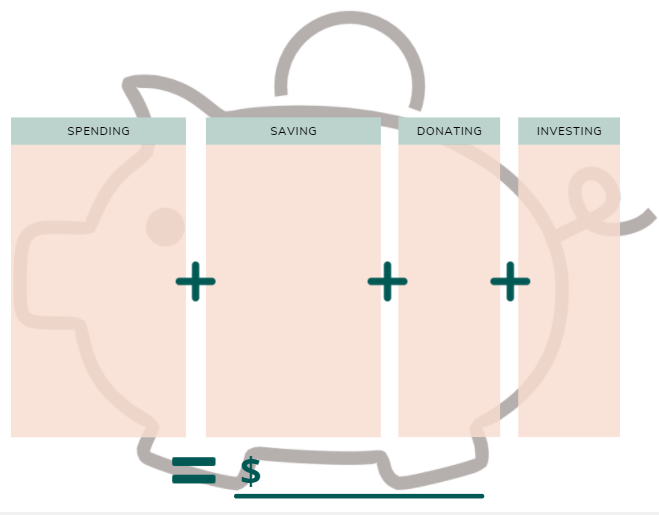 Having money grow over a long period of time. There are some risks.
Fried chicken       $8
School bake sale $2
Saving Goal: $80Video game --Animal Crossing
Savings account
Food delivery fee $3
RRSP (Retirement Savings Plan)
I will save $5 this week.
TFSA
(Tax-Free Savings Account)
Government bonds
Stocks
[Speaker Notes: Students can research on the investment options listed above or look for other options.]
Managing My Money
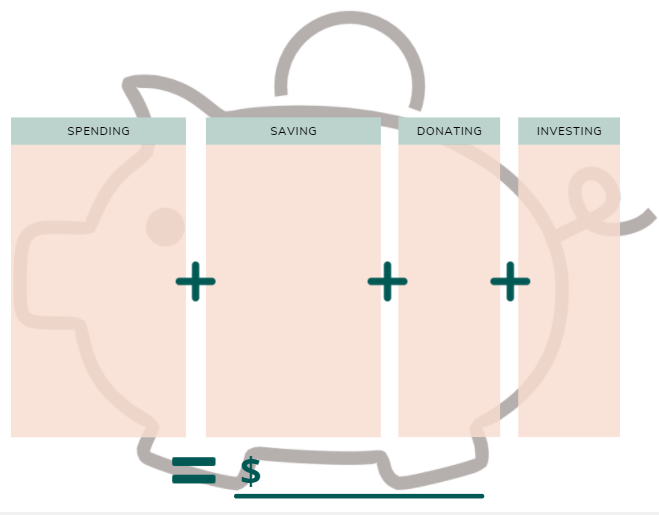 Is the total amount is same as your weekly allowance?
Fried chicken       $8
School bake sale $2
Saving Goal: $80Video game --Animal Crossing
Savings account
Food delivery fee $3
RRSP (Retirement Savings Plan)
I will save $5 this week.
TFSA
(Tax-Free Savings Account)
Government bonds
Stocks
[Speaker Notes: Students can research on the investment options listed above or look for other options.]
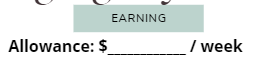 For example…
25.00
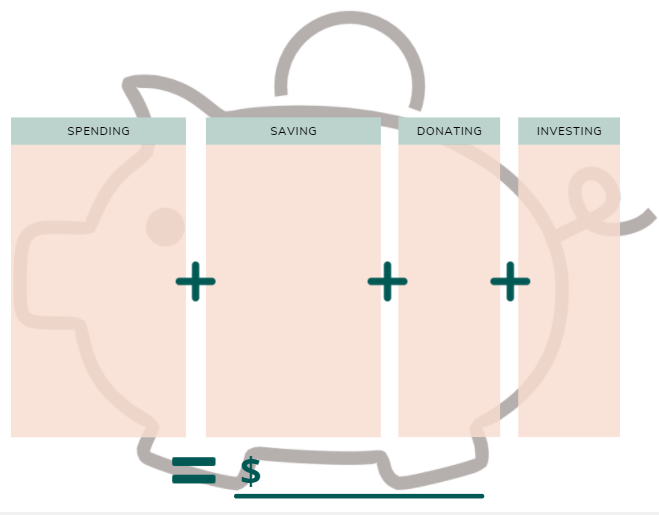 Fried chicken       $8
School bake sale $2
RESP (Registered
Education Savings Plan)
$4
Saving Goal: $80Video game --Animal Crossing
Food delivery fee $3
I will save $5 this week.
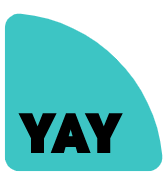 I spent $3.00 less! 

Where can I put this money?
22.00
[Speaker Notes: In the case that the total in over the weekly allowance, teacher shows students how to reduce expenses from one of the buckets.]
Student Reflection Questions
In pairs or in groups, answer the following questions:
How many dollars a week are you saving?
How many dollars a month are you saving?
a) How much more money do you have to save to reach your savings goal? b) Can you think of some ways to reach your goal sooner?
Did you have leftover allowance money? If so, what did you do with it? OR, Did you spend more than your allowance money? From where did you reduce your expenses?
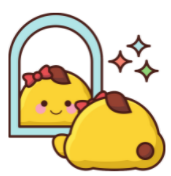 Closing Activity
Exit Slip
Tell me something new you learned today.
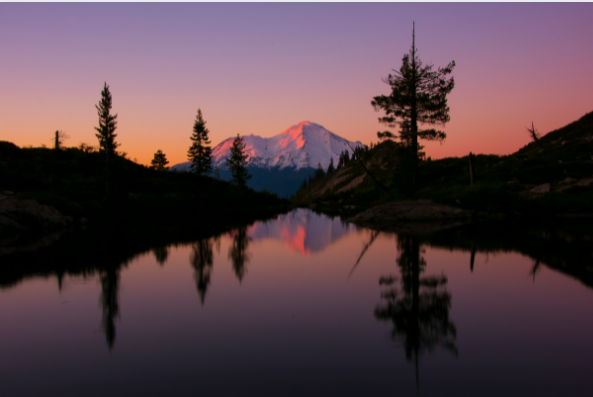 For More Information
Registered Education Savings Plan (RESP)
https://www.canada.ca/en/services/benefits/education/education-savings/resp.html

Registered Retirement Savings Plan (RRSP)
https://www.canada.ca/en/revenue-agency/services/tax/individuals/topics/rrsps-related-plans/registered-retirement-savings-plan-rrsp.html

Tax-Free Savings Account (TFSA)
https://www.canada.ca/en/revenue-agency/services/forms-publications/publications/rc4466/tax-free-savings-account-tfsa-guide-individuals.html